津　波
避難目標ポイント
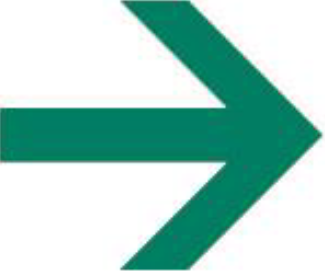 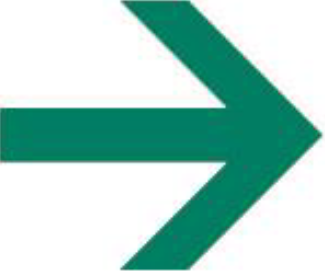 より高く！　より遠くへ！
この先　高台あり
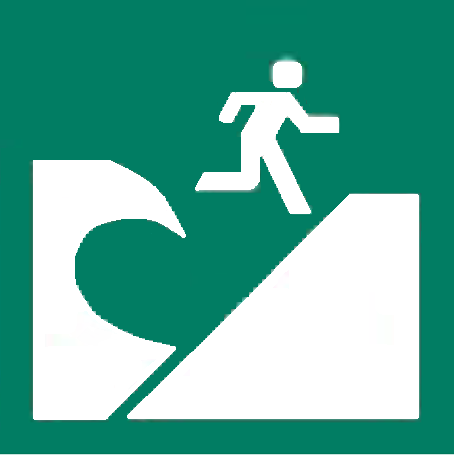 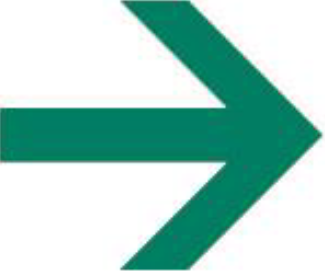 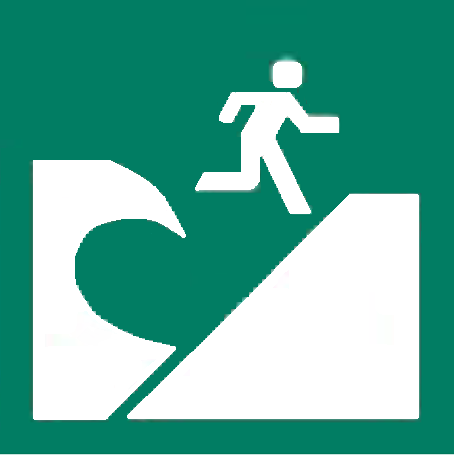 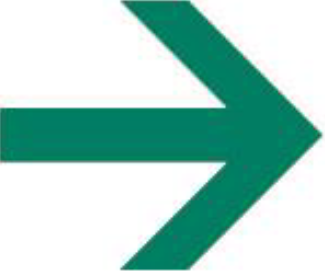 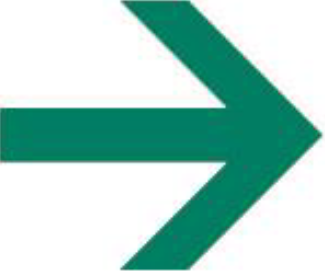 この付近は
海抜：
　〇．〇
ｍ
２０２２年〇〇月
〇〇地区自治会連絡協議会